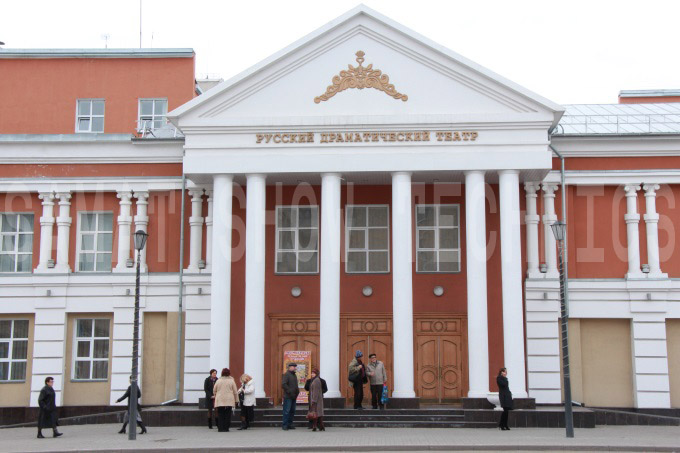 Театр
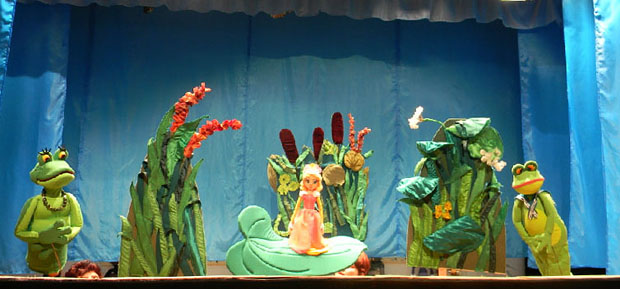 Спектакль
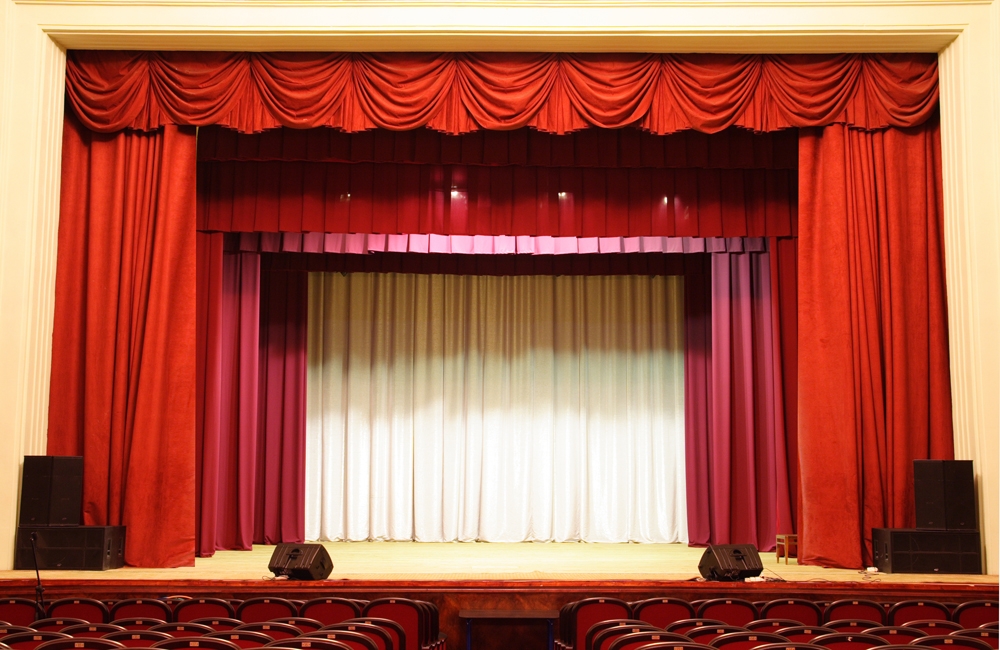 Сцена
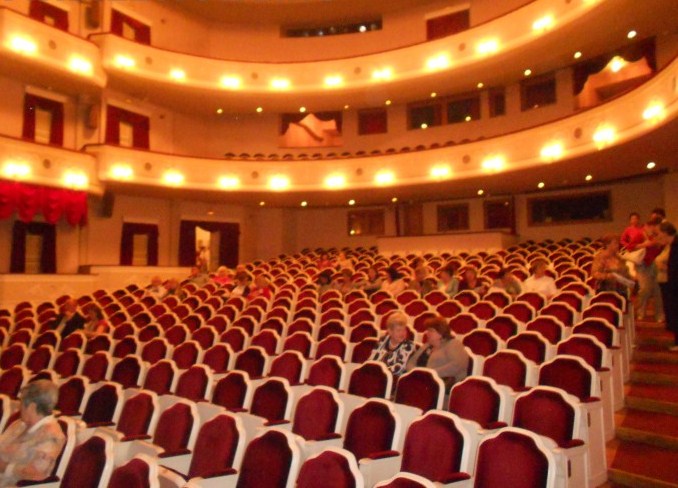 Зрительный зал
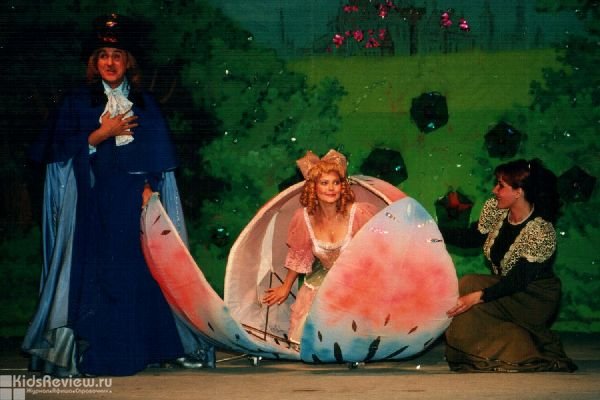 Актёры
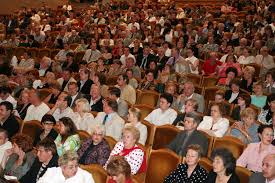 Зрители
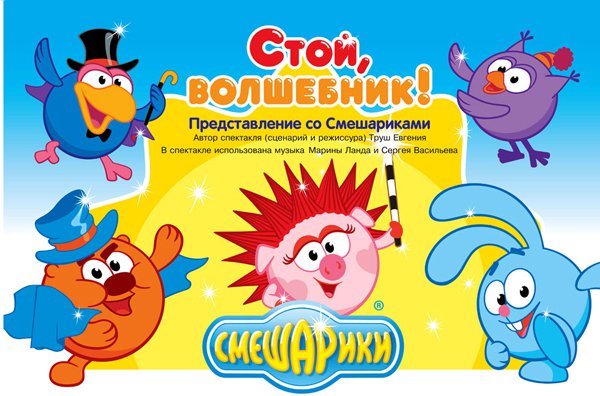 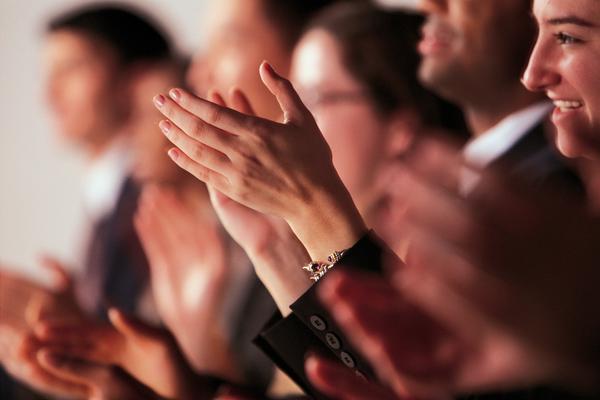 Аплодисменты
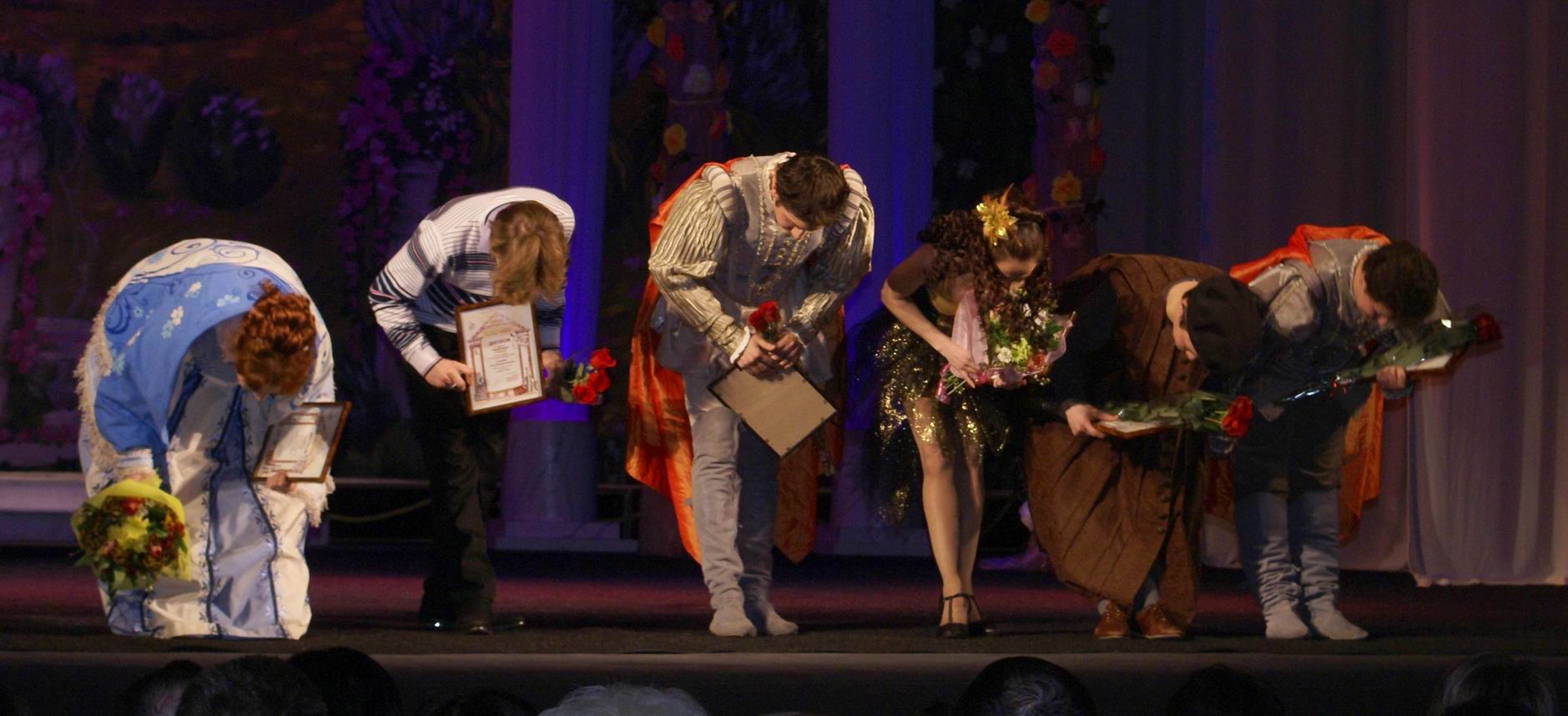 Поклон